Outcomes assessment and quality assurance
Dr. Blake faulkner and jane sadd smalec
Iaf/cee symposium, october 2010
PROBLEM STATEMENT
There is no general accepted definition or measure of quality in higher education. However everyone can practice quality improvement by selecting the right measures and putting actions in place to improve against those measures.
Outcomes assessment is one of the ways in which we evaluate quality of education. Specifically we assess performance relative to a goal or an objective.
Today’s agenda
A framework for quality
The state of outcomes assessment
Discussion- 6 Issues or more if we have time
Synthesis, next steps, wrap up
A framework for Quality
What is the heart of the issue
What is the different about quality management systems in higher education?
In normal product or service business, the customer determines the nature of the product or service
This is very similar in many of the administrative and ancillary functions around a campus 
Student services, 
Books fulfillment
Course registrations
The Heart of the issue- 2
However in education allowing the student to be the sole determinant of the teaching/learning process is not possible 
Students are both the recipient and the beneficiary of education
There are other beneficiaries as well- 
employers, 
society 
etc
Quality management models built around the teaching and learning process are driven by meeting the specifications of all the beneficiaries of education, while focusing on the recipient, the learner
Can quality in higher education be defined?
One article put forward the following concepts as a way to think about quality:
Quality as excellence
Quality as zero errors
Quality as fitness for purpose
Quality as value for money
Quality as enhancement or improvement


Campbell, C. & Rozsnyai, C., 2002, Quality Assurance and the Development of Course Programmes. Papers on Higher Education Regional University Network on Governance and Management of Higher Education in South East Europe Bucharest, UNESCO
Can quality in higher education be defined?
Another suggests that

There are a variety of ‘stakeholders’ in higher education including students, employers, teaching and non-teaching staff, government and its funding agencies, accreditors, validators, auditors, and assessors (including professional bodies) (Burrows and Harvey, 1992).

Each have a different perspective on quality. This is not a different perspective on the same thing but different perspectives on different things with the same label.

Harvey, L. and Green, D., 1993, ‘Defining quality’, Assessment and Evaluation in Higher Education, 18(1). pp. 9–34.
CAN Quality be defined in higher education?
“There are some people who suggest that quality, in relation to higher education, is too complex to define. However, they still want to measure this indefinable concept”. 

So measure is what we do.  In fact it might even be true to say that we are inundated with measuring, which begs the question of:
What does this…………
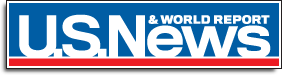 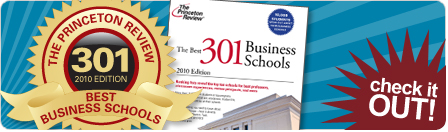 Rankings
Best Business Schools
Ranked in 2010 U.S. News surveyed 426 MBA programs to get the information used in the ranking of top business schools.
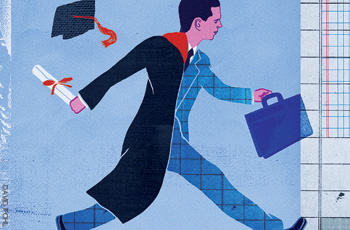 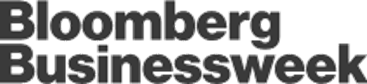 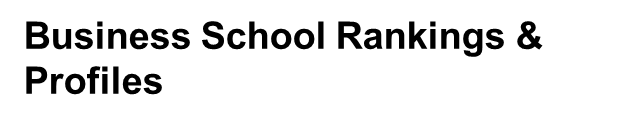 Have in Common with This?
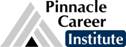 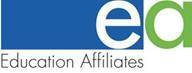 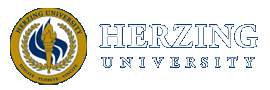 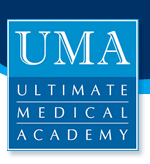 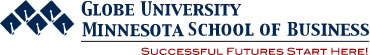 These are the data sources for PUBLICATION Rankings
Let us see if we can fit these data sources into a framework
Inputs
Outputs
Throughputs
Here They Are
Inputs
Outputs
Throughputs
% employed at graduation
Recruiter feedback
Placement office efforts,
Graduate surveys
% of graduates going to next education level
Class sizes
Faculty student rations
Hours spent studying
Faculty accessibility
Externships
Admissions selectivity- % accepted
SAT scores
GPAs
How would this look if it was your school?
Inputs
Outputs
Throughputs
Admissions Criteria
HSD or GED
Wonderlic or
Accuplacer
Pre-start student surveys
Learning style assessment
Baseline knowledge assessment/test
How would this look if it was your school?
Inputs
Outputs
Throughputs
Class size
Faculty Qualifications
Student Surveys
End of Course Surveys
Externships survey feedback
Test results, grades, course completion rates, “continuation rates”
Course- level learning outcomes assessment- pivotal projects etc.
How would this look if it was your school?
Inputs
Outputs
Throughputs
Graduation rates
Placement rates
Program level outcomes assessment
License or national exam pass rates
Graduates’ salaries
Employer Surveys
Advisory board feedback
So What can we agree on?
With so many stakeholders  with differing concepts of quality, there will likely never be  singular definition or measure of quality
But a framework helps us think about quality from the different points of view of the multiple stakeholders.
More specifically, it focuses us on  measuring, assessing (measuring in the context of a goal or objective) and evaluating  results
What’s essential to quality as a process is that measurement, assessment, evaluation and improvement continue to take place.
Outcomes assessment
More than you think, less than we need
Some quotes from comments to a recent “DeaN Dad” BLOg…
If it’s not measureable it’s not a learning goal
The goal of assessment is not to produce pretty graphs but meaningful change."
What is lost in all of this………is whether what you are measuring is: 1) worth measuring; 2) what you want to be measuring in the first place; or 3) in fact being measured in a meaningful way (vs. faculty randomly filling in overly simplistic surveys simply in order to be in compliance).
Because assessment is seen as important, it's assumed that it must be difficult, expensive, and time consuming. It's a self-fulfilling prophecy
A quick tour of assessment today:
What are the major factors/drivers  behind your assessment effort
What are you measuring
At the Institution level
At the program level
Are your measuring tools nationally norm’d?
How are you assessing outcomes and using the results?
National Institute of Learning outcomes Assessment 2009 Survey
What’s driving outcomes assessment?
Institutional self-study for accreditation
Program self-study for accreditation
Revising learning goals
Responding to accountability calls
Informing strategic planning
Modifying general education curriculum
Improving instructional performance
Informing governing board
Adopting best practices from other institutions
Evaluating units or programs
Modifying academic support services.
Determining readiness for college
Public reporting
Aligning outcomes across sectors
Improving physical learning environment.
Determining readiness: Upper-level course work
Changing transfer policy
Changing admissions policy
Allocating resources: Academic units
Evaluating faculty for promotion
Allocating resources: Student affairs
Evaluating fac./staff merit pay
Source: Kuh, G.D. and S.O. Ikenberry (2009), More than you Think, Less than we Need: Learning Outcomes
Assessment in American Higher Education, Urbana, IL: University of Illinois and Indiana University,
National Institute of Learning Outcomes Assessment.
The fundamental tools for assessment at the course level
Skills proficiency evaluations
Quizzes, tests, exams
Quality of instruction
Student engagement
End of course surveys
How do course outcomes relate to program outcomes? 
Formative? Summative?
The fundamental tools for assessment at the program level
At the beginning, in the middle, at the end?
Portfolios
Rubrics
External judges
Student interviews
Employer Surveys
Local Surveys
Employer Interviews
Alumni Surveys
National Surveys
What else
Completion rates
Placement rates
Continue/return to higher level program
National license or certification exam pass rates
Do program outcomes relate to institutional outcomes?
The fundamental tools for assessment at the institution level
National Surveys
Alumni Surveys
Local Surveys
Employer Surveys
Interviews
Alumni, students, employers
External judges
Graduation rates
Compensation and loan repayment rates
Summary
We do a lot but it never seems like enough
More than you think, less than you need
Discussion
Discussion topic- 1
What’s changed recently (in the last 12 months, say)  about what you measure?
Discussion topic 2
What are the key gaps in what you measure?
Discussion topics- 3
How do you rate the effectiveness of your assessment PROCESS – 
the who, 
the what, 
the timeliness, 
the extent to which change happens as a result, 
the integration to the planning and budgeting process?
Discussion topic 4
Assessment Online  and F2f – what are the similarities and what are the differences?  
What about Blended programs? 
What are some of the assessment challenges unique to it?
Discussion topics- 5
How will you “prove” the credit hour value equivalency  if you replace seat time with a learning outcomes based definition of a credit hour?
Discussion topic 6
In the light of current scrutiny and impending new regulations, how will what we assess change over the next:
3 months
1 year
3 years
5 years
Discussion topic 7
What are best practices in ensuring Academic integrity? Online? F2f? Blended?
SUMMARY, WRAP UP, NEXT STEPS
What might be some of the topics for a sector -wide survey of alumni?
Current employment and satisfaction; relevance of program to current employment
Satisfaction with program, 
Role and influence of instructors/faculty
Continuation of education or plans for
What was missing from the program
Life skills:
Acquiring a lasting working knowledge of key facts and concepts	
Analyzing quantitative problems 
Becoming knowledgeable of the expectations for success in your profession
Finding and evaluating different sources of information
Solving complex real-world problems
Thinking critically and analytically
Understanding the traditions and history of your discipline
Use of computing and information technology
Working effectively with others
Contact
Dr. Blake Faulkner
President/COO
Pinnacle Career Institute System
Email: bfaulkner@pcitraining.edu

Jane Smalec
Independent Consultant
Email: jsmalec@mba1978.hbs.edu